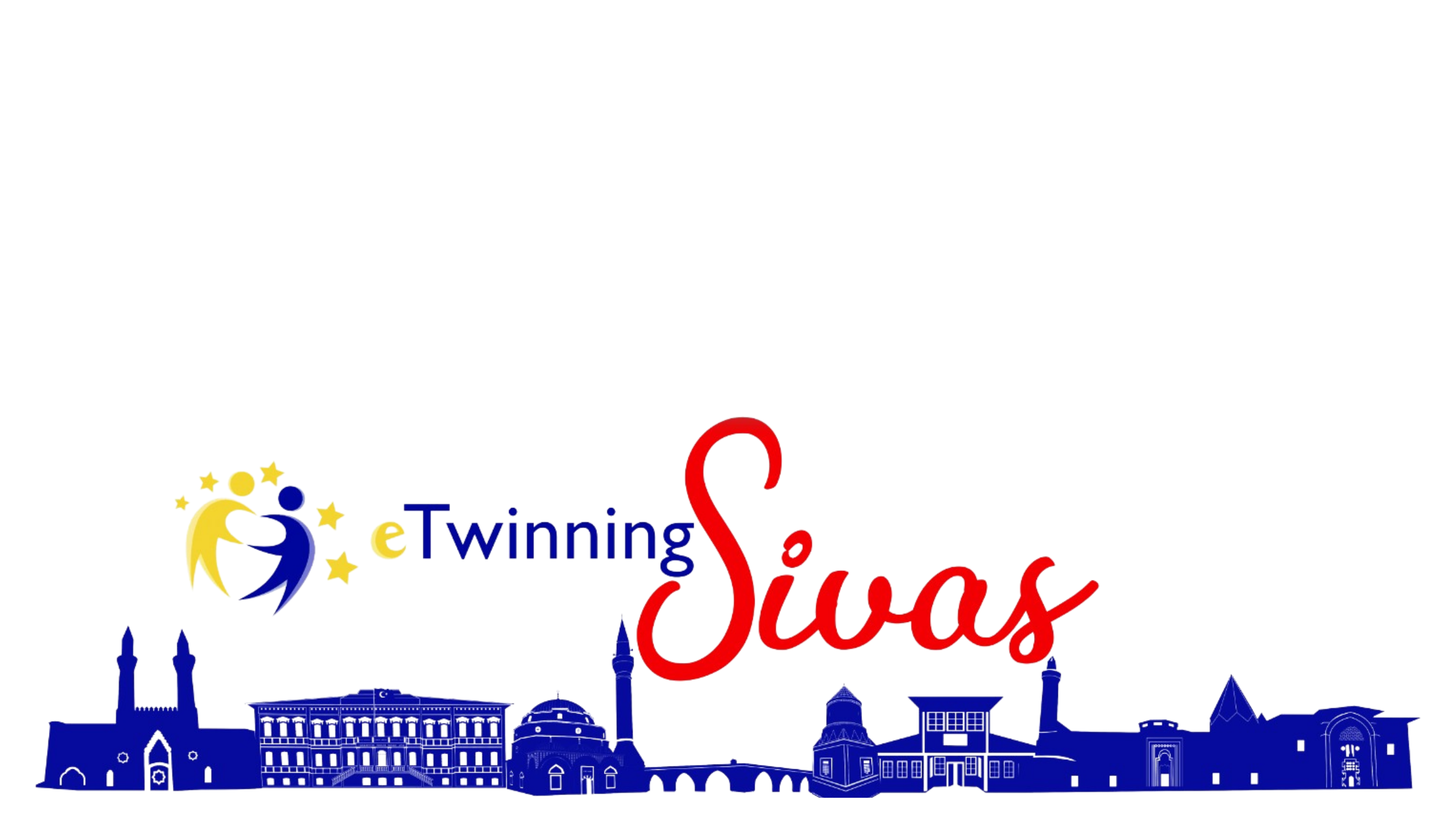 PROJE PAYLAŞIM SERİSİ 1
Proje Adı
SANATLA SPOR
Kısa Açıklama
Temel amacımız öğrencilerimize farklı ülkelere ait farklı spor dallarını tanıtarak, onları hayatla bütünleştirmek,sporun, hareketin sağlık açısından önemini anlatmak, fiziksel gelişimlerin desteklemek.
Yaş Grubu
3-6 Yaş
Katılabilecek Branşlar
Okul Öncesi Öğretmenleri
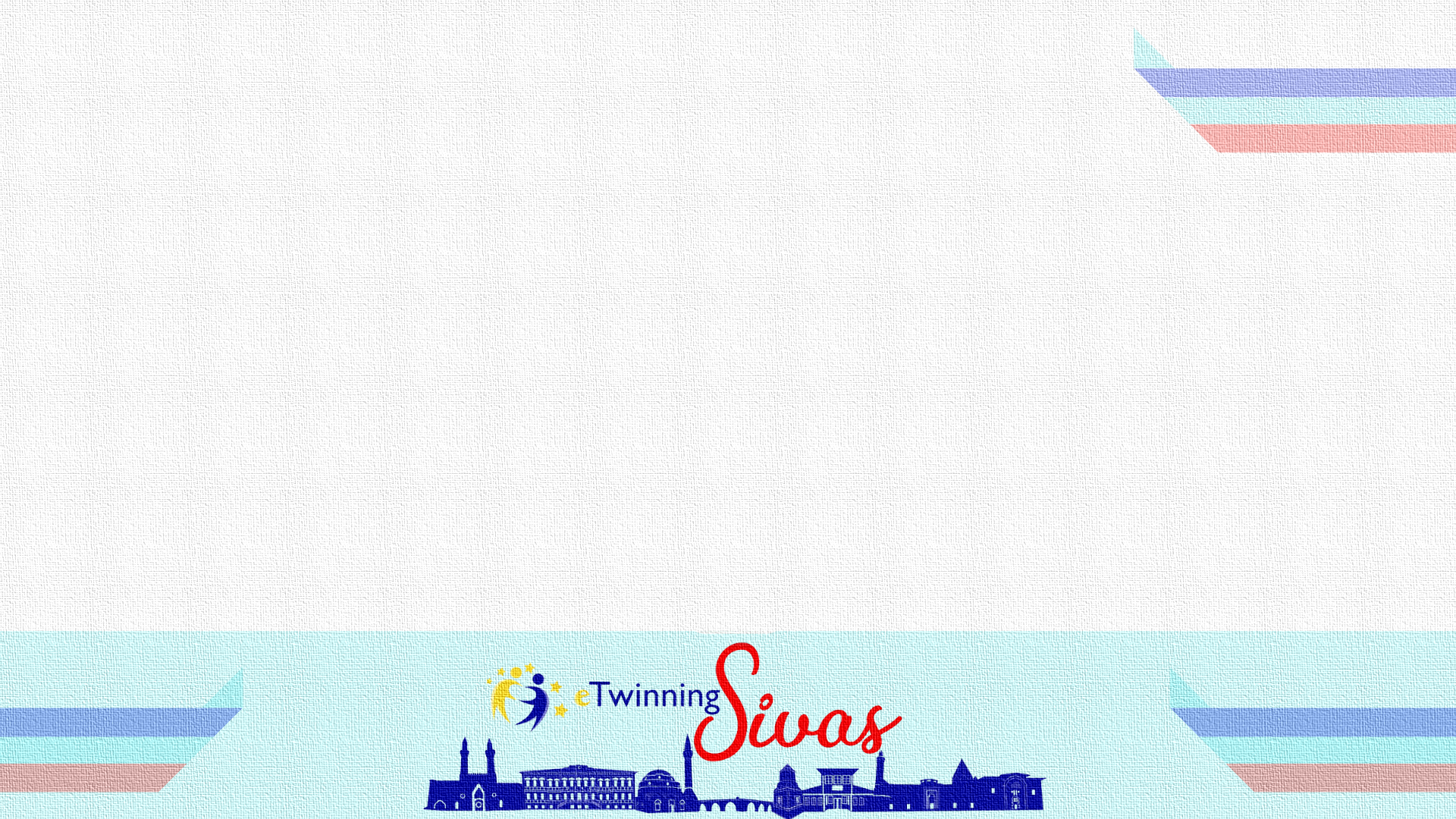 Proje Hedefleri
* Yaşam becerisi kazanmış mutlu , başarılı ,özgüveni yüksek ,kendini ifade edebilen sportif, , yeteneklerini ortaya çıkaracak sosyal ,enerjik bireyler yetiştirmektir.
*Spor yapmanın sağlık açısından önemini anlamak.
*Sosyal becerilerini geliştirmek
*Fiziksel gelişimlerini güçlendirmek
*Web 2.0 araçlarını kullanma yetisi kazandırmak
*Kazanımları eğlenerek öğretmek.
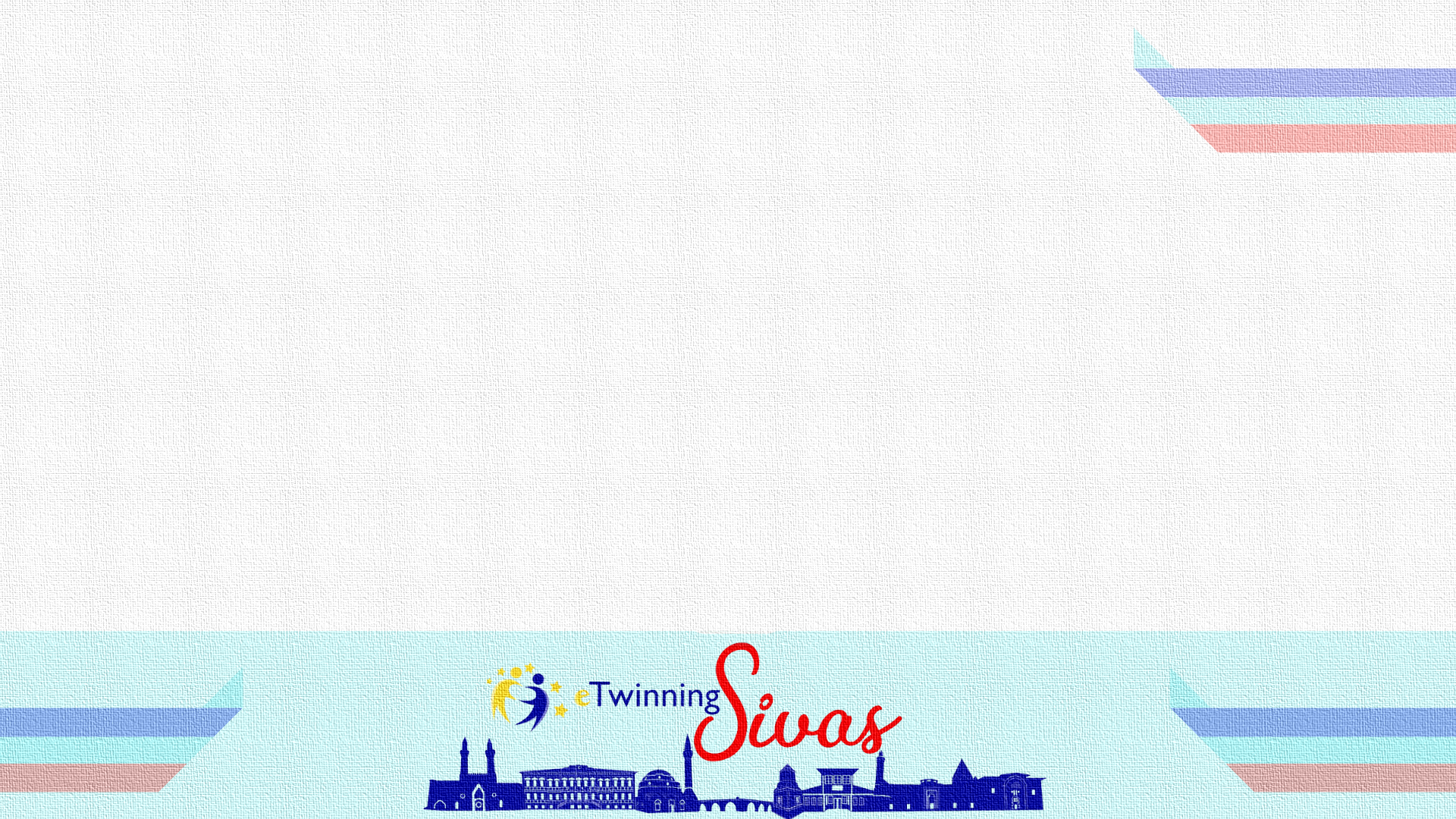 Beklenen Sonuçlar
*Özgüveni ve  sosyal farkındalığı  yüksek bireyler yetiştirmek.
* Enerjisini doğru kullanabilme ve doğru davranışlar sergileyen bireyler yetiştirmek.
*Öğrenciler sporu severek, fiziksel olarak olumlu yönde ilerleyecektir,
*Öğrencilerin öğrenme becerilerini geliştirecektir.
*Kültürler arası etkileşim ile farklılıklara saygı duyma değeri kazanılacaktır.
*Teknolojik yeterlilik becerileri kazanacaklardır.
*Spor dalları ve spor terimleri hakkında yeterli bilgiye ulaşacaklardır.
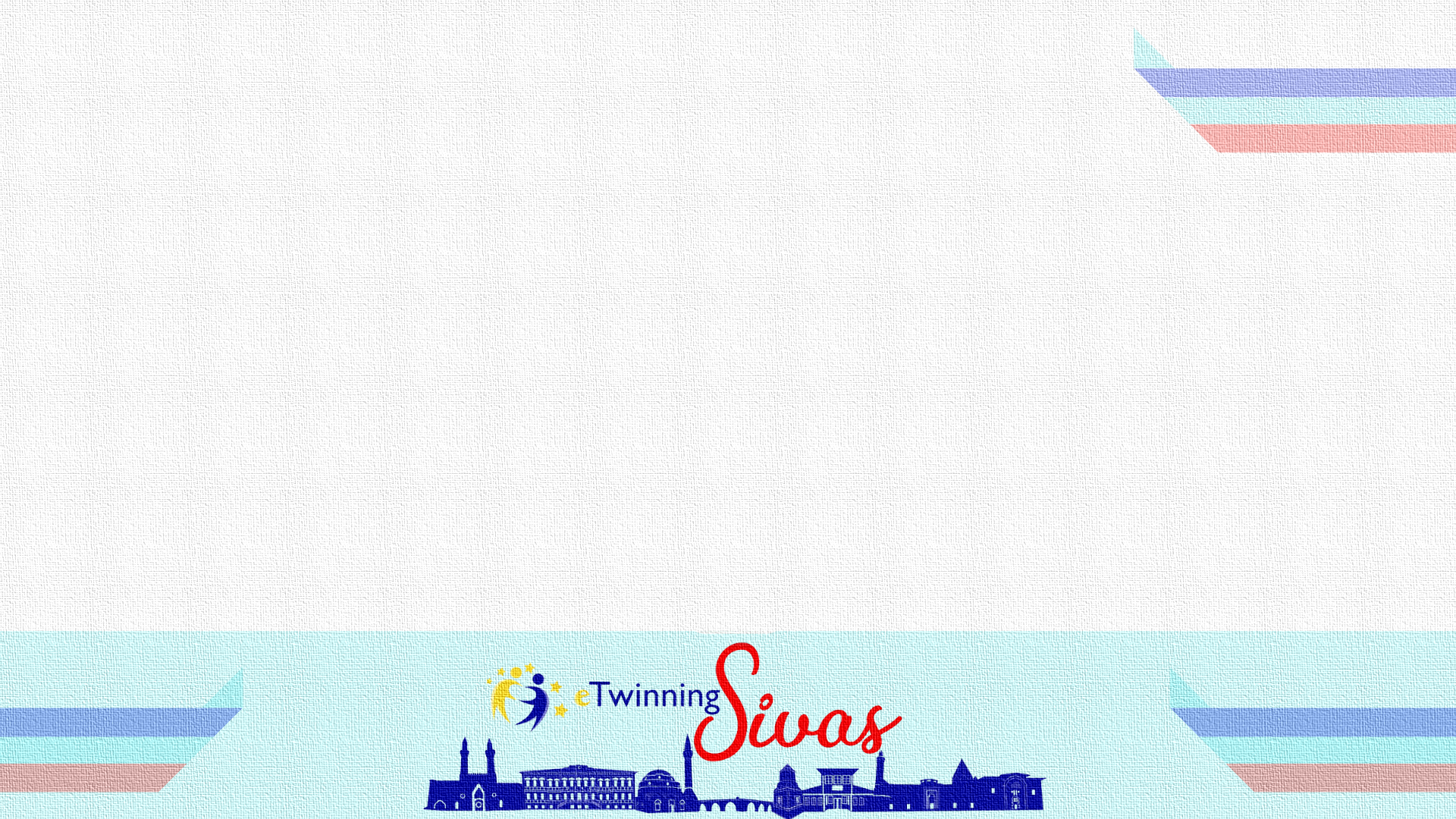 Çalışma Takvimi ve Planlanan Etkinlikler
OCAK:
Ortakların Bulunması
Tanışma Toplantısı
Afişi ve Logo Seçimleri

ŞUBAT:
Seçilen spor dalının öğrencilere tanıtılması,oynatılması,
Forma tasarlanması,
Web2 oyununa dönüştürme
  
 MART:
Seçilen spor dalının öğrencilere tanıtılması,
Oyun ile ilgili kavramlar ile kelime bulutu oluşturma,
NİSAN:
Seçilen spor dalının öğrencilere tanıtılması,oynatılması,
Oyun materyalinin tasarlanması,
MAYIS:
Ortaklarla değerlendirme toplantısının yapılması
Proje değerlendirme ürününün oluşturulması
Projede çıkan ürünlerin gözlenmesi